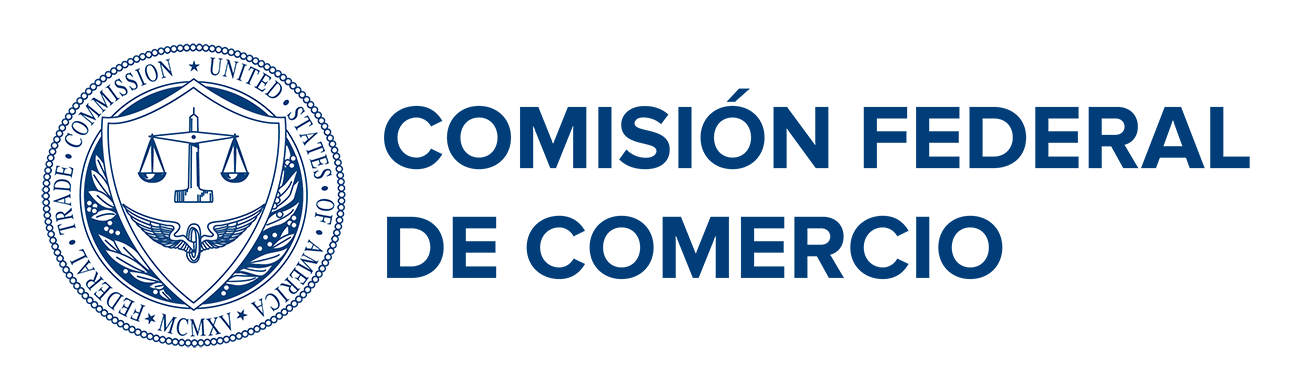 ftc.gov/pasalo
Estafas del nieto y otras 
emergencias familiares
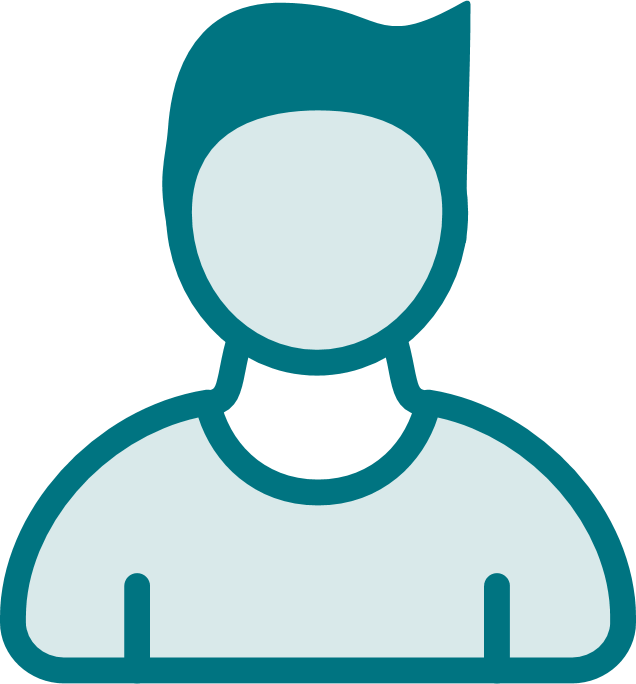 [Speaker Notes: Bienvenida, presentaciones.
Reparte los materiales educativos, si tienes alguno. 

Tan solo por estar vivos, todos hemos estado expuestos a una cierta cantidad de estafas. Cada uno de nosotros probablemente tenemos algunas estrategias para lidiar con ellos, formas de detectarlos e ideas para evitarlos. Espero que podamos compartir algunas de esas experiencias hoy, porque juntos podemos ser más fuertes que los estafadores.]
Funcionan así
Recibes una llamada: “Abuela, necesito dinero. . .”
para una fianza
para una factura médica
para algún otro tipo de problema
[Speaker Notes: Una estafa que la FTC escucha mucho son las llamadas y los correos electrónicos de alguien que dice ser un nieto, hermano u otro miembro de la familia. Dicen que están en serios problemas. Siempre es urgente y siempre necesitan tu dinero. Y dicen que no se lo cuentes a nadie.
 
Los estafadores saben que la mayoría de nosotros queremos ayudar a la familia cuando lo necesitan. Por lo tanto, estas estafas son particularmente exitosas porque tocan las fibras de nuestro corazón.
 
Si recibieras una de estas llamadas, ¿qué harías? 
[Discusión] Preguntas para la audiencia:
¿Con quién podrías consultar? (El nieto o el hermano, el amigo, otro miembro de la familia, la supuesta cárcel... ¿realmente la persona está en problemas? ¿O está bien y feliz en casa o en la escuela?)
¿Qué podrías decirle a la persona que llama? (Necesito hacer algunas comprobaciones. Dime cómo puedo comunicarme contigo. – O – Esto no suena bien. Necesito comprobarlo antes de hacer nada).
¿Qué NO harás? (Transferir dinero, obtener una tarjeta prepagada o enviar criptomonedas o dinero de cualquier otra manera).]
Por qué funcionan
Son convincentes
Aprovechan tus emociones
Te dicen que lo mantengas en secreto
[Speaker Notes: Los estafadores pueden ser convincentes y sofisticados. Para hacer que la emergencia parezca más real, a veces usan información de sitios de redes sociales o que han pirateado de la cuenta de correo electrónico de tu ser querido. A veces usan la información que les das. Podrían decir: "Abuela, necesito dinero" y tú dices "Johnny, ¿eres tú?" Ahora el estafador sabe que el nombre de tu nieto es Johnny (y comienza a responder a ese nombre en la llamada).

Los estafadores usan diferentes emociones (preocupación, miedo, amor) para presionarte a que envíes dinero antes de que tengas tiempo para pensar.

 Y te dirán lo que parecen ser razones "lógicas" para que no le digas a nadie más lo que está pasando. Tal vez tu supuesto nieto no quiere que sus padres se enteren o es una situación vergonzosa. Al final, los estafadores quieren que tomes una decisión rápida para enviar dinero antes de que tengas tiempo de pedirle consejo a otra persona.]
Dinero, dinero, dinero
Transferencia bancaria
Tarjeta prepagada 
Tarjeta de regalo 
Criptomoneda
Cualquiera de estas = enviar dinero en efectivo
[Speaker Notes: El estafador quiere tu dinero. Y te pedirán que lo envíes de una manera que dificulte su rastreo, generalmente mediante transferencia bancaria, tarjeta prepagada, tarjeta de regalo o criptomoneda. Si envías dinero utilizando cualquiera de estos métodos, es como enviar dinero en efectivo, y es casi imposible recuperarlo una vez que se envía. Ningún negocio honesto te pedirá que envíes dinero de esa manera.]
Qué hacer
Frena
Échale un vistazo
Pásalo
[Speaker Notes: Si recibes una de estas llamadas, no dejes que te apresuren. Compruébalo primero. Busca tú mismo el número de teléfono de tu nieto y llama a otro miembro de la familia para ver la historia. Es posible que descubras que tu nieto o familiar está realmente bien y feliz en la escuela, no en la cárcel ni necesitando cirugía.
 
Luego, pasa esta información a un amigo. Es posible que no hayas recibido una de estas llamadas, pero es probable que conozcas a alguien que la reciba en el futuro.]
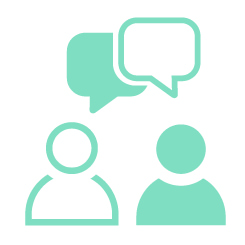 Comienza una conversación
 Comparte lo que sabes, tus estrategias e ideas
 Obtén más información en ftc.gov/pasalo
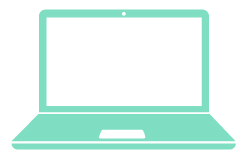 [Speaker Notes: Estos son precisamente los tipos de conversaciones que esperamos que tengas cuando te conectes con tus amigos y familiares. Porque ya tienes esta experiencia y sabes mucho sobre muchas cosas, incluso cómo detectar y evitar este tipo de estafas. 

Apuesto a que conoces a alguien que podría beneficiarse de un poco de ayuda o información adicional. Así que pásalo. Habla con ellos. Comparte tu experiencia. Dales un volante o un marcapáginas para recordarles. Diles dónde pueden encontrar más información en el sitio web de la FTC, en ftc.gov/pasalo.]
Repórtalo
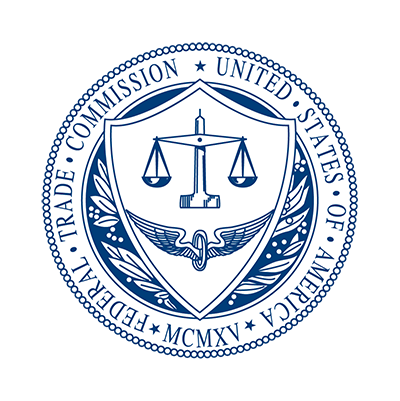 ReporteFraude.ftc.gov
1-877-FTC-HELP
[Speaker Notes: Si tu o alguien que conoces detecta una estafa, a la Comisión Federal de Comercio le gustaría saberlo. Por favor visita ReporteFraude.ftc.gov o llama al 1-877-FTC-HELP para reportar una estafa. Al denunciar un fraude, puedes ayudar a los investigadores de la FTC a identificar a los estafadores y detenerlos antes de que obtengan el dinero que alguien ganó con tanto esfuerzo. Realmente hace la diferencia.]
¡Gracias!
¿Preguntas?
[Speaker Notes: Gracias por tomar el tiempo de hablar conmigo hoy y por compartir sus historias con el grupo. Espero que haya sido útil. ¿Hay alguna pregunta? 

Si se reúne en persona, recuerde a las personas que asistieron que se lleven materiales para amigos y familiares. ¡Gracias!]